« Les chartes et schémas 
d'achats socialement responsables»
Urtie
24 Juin 2020 9h30.
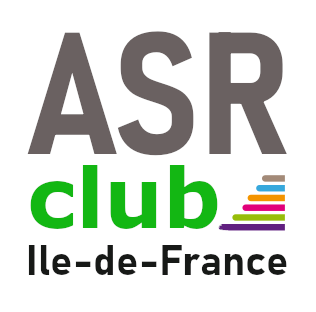 Sommaire :
Le Grafie et ses missions
L’ASR club Ile-de-France
La Task Force
Le Sourcing au cœur des ASR
Créer Le réseau pour créer la dynamique
Les Missions du Grafie
Le Grafie
Le GRAFIE, Groupement Régional des Acteurs Franciliens de l’Insertion par l’Economique, est l’inter réseau francilien de l’IAE.

Chantier-Ecole
CNLRQ
COORACE Idf
Fédération des Entreprises d’Insertion
Fédération des Acteurs de la Solidarité
Les missions
Renforcer la représentation et accroître l’audience du secteur de l’Insertion par l’Activité Economique en Ile-de-France.
Représenter le secteur de l'IAE, en s’appuyant sur les membres qui le composent.
Soutenir et accompagner le développement des structures d’insertion francilienne par l’activité économique.
Contribuer au développement de l’emploi durable et à l’amélioration d’une offre d’insertion de qualité sur la région.
Porter et/ou coordonner des démarches et des projets ayant des impacts positifs pour la professionnalisation, le développement et la consolidation des SIAE).
Favoriser la mise en relation entre les acheteurs souhaitant s’inscrire dans une démarche d’achats socialement responsables et les SIAE franciliennes.
L’ASR Club Ile-de-France
L’objet
Né de la volonté du Grafie et de ses réseaux, l’ARS Club Ile-de-France se veut être un outil pragmatique de promotion des Achats Socialement Responsables par la mutualisation des actions. 

Porté et animé par le Grafie, l’ASR Club IdF favorise, oriente, préconise et accompagne les actions à mener par les donneurs d’ordre et acheteurs en direction du secteur de l’IAE.
Les missions vers les SIAE
Fournir aux SIAE les informations sur les acheteurs, leurs pratiques, leurs contraintes, leurs marchés, leurs projets.

Permettre d’accompagner / informer les SIAE souhaitant s’engager sur les marchés publics

Flécher précisément les marchés publics et/ou les appels d’offres privés. Fournir les prévisions de projets en amont. 
Favoriser les groupements, mutualiser les formations, les montées en compétences par et pour des marchés.

Provoquer des rencontres de travail et d’échanges entre les structures en complément des actions menées par les réseaux en vue également de répondre aux besoins des DO et acheteurs.
Les Missions vers les acheteurs
- Proposer une entrée simple et efficace pour le sourcing et l’accès aux informations concernant les structures de l’insertion.
- Flécher les marchés réservés, les lot et toutes autres propositions en direction de l’IAE.
- Répondre précisément aux besoins RSE et ASR.
- Apprendre à connaitre les SIAE dans toutes leurs composantes.
- Etre accompagnés sur les bonnes pratiques de sourcing, d’émergence de marchés ou de partenariat.
- Minimiser les risques d’infructuosité des marchés.
- Créer un réseau solide de sous-traitants, de co-traitants, de fournisseurs IAE.
La Task Force
La mission
Sur proposition du Grafie et piloté par la Direccte, une task force a été formée permettant au secteur de l'IAE d'être accompagné face à la crise liée au COVID-19.

Cette task force a pour objectif d’accompagner et d’outiller les structures d’insertion au moyen de groupes d’appui thématiques et opérationnels. Elle permet d’articuler action publique, action des réseaux de l’IAE et des professionnels de terrain pour construire ensemble des réponses efficaces et adaptées.
Les 5 Groupes d’appuis opérationels
1/ Mesures sanitaires de reprise 

2/ Diagnostic et prospective

3/ Développement économique et ASR

4/ Poursuite d’accompagnement des publics

5/ Accompagnements et financements
Sourcing & Co
Le(s) sourcing(s)
Le "sourcing" ou "sourçage" 
C’est l'action menée par l'acheteur afin d'identifier les fournisseurs susceptibles de répondre à son besoin ainsi que les caractéristiques des biens susceptibles d'y répondre. 

1/ Le sourcing d’accès
2/ Le sourcing actif
Sourcing et acheteurs
Il convient de démystifier le sujet des contacts avec les fournisseurs. Certains acheteurs publics considèrent que rencontrer les fournisseurs potentiels est contraire aux principes qui fondent la commande publique. 

Cette « timidité » n’est pas justifiée. En effet, pour qu’il y ait favoritisme, il faut avoir communiqué des informations particulières à un fournisseur, et ce faisant le privilégier au détriment des autres. Or la démarche d’analyse préalable des marchés fournisseurs consiste juste à écouter, à poser des questions, mais en aucune façon à fournir des informations à des candidats potentiels (GEM achat éco-responsable).
Créer le réseau « partenariat » pour favoriser la mise en place de charte ASR
Le cercle vertueux de la connaissance
- Les SIAE forces de propositions pour la construction de chartes.

Les D.O acteurs plus proches du terrains

Echanges d’expertises et de bonnes pratiques

Un cadre positif et une inter-connaissances des acteurs

Une meilleure maitrises des budgets et finnacements
Questions et échanges.
Merci beaucoup
Contact : Vincent Müller
06 24 66 28 45
Vincent.muller@grafie.org
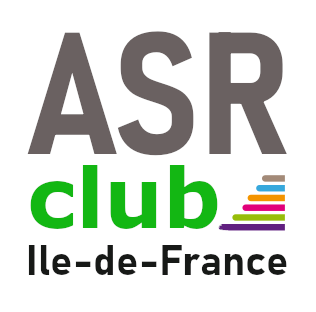